Вас вітає
КУЗЬМІВСЬКА ПУБЛІЧНО - ШКІЛЬНА БІБЛІОТЕКА
Завідувачка бібліотекою: Тарасюк Неля Василівна
Наша адреса:
Рівненська областьСарненський районс.Кузьмівкавул.Центральна, 102kyzmivka_biblioteka@ukr.net
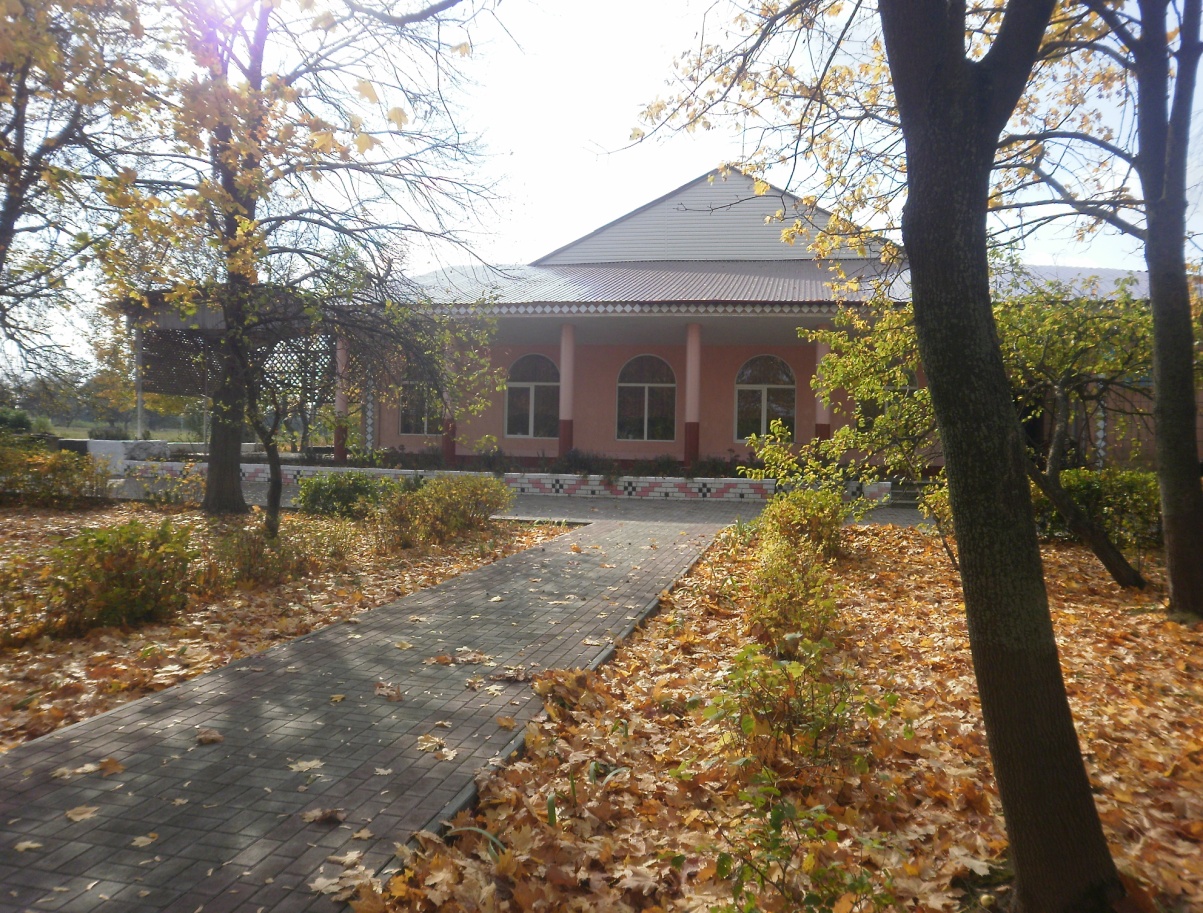 Ми працюємо:
з 9.00 до 18.00
обідня перерва
з 14.00 до 15.00
Вихідні дні:
субота, понеділок
Основні напрямки роботи
Вивчення читацьких інтересів та максимальне їх задоволення.
Формування та збереження бібліотечних ресурсів.
Участь в процесі відродження національної культури.
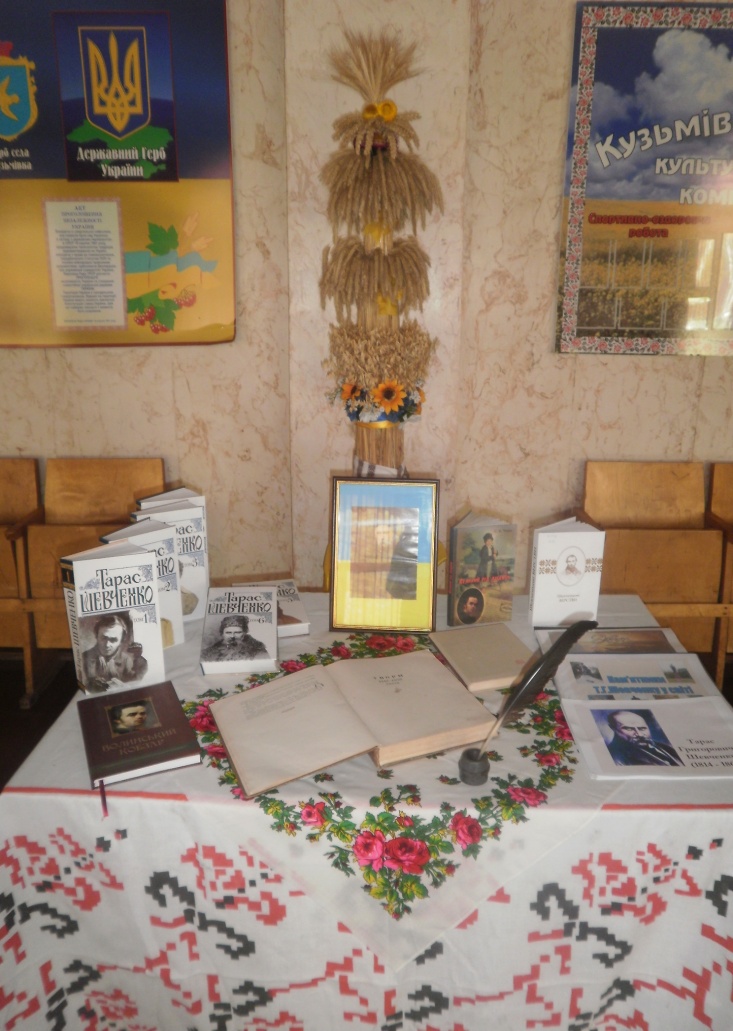 Підтримувати творчі ініціативи молоді та дітей з організації дозвілля.
Проведення масових заходів із відзначення знаменних дат, пов’язаних з історією держави і рідного краю.
При бібліотеці створений клуб за інтересами:“Світ дитячої фантазії”
Разом з дітьми ми виготовляємо вироби з паперу у техніці орігамі та квілінгу, вироби з природних матеріалів, пластиліну
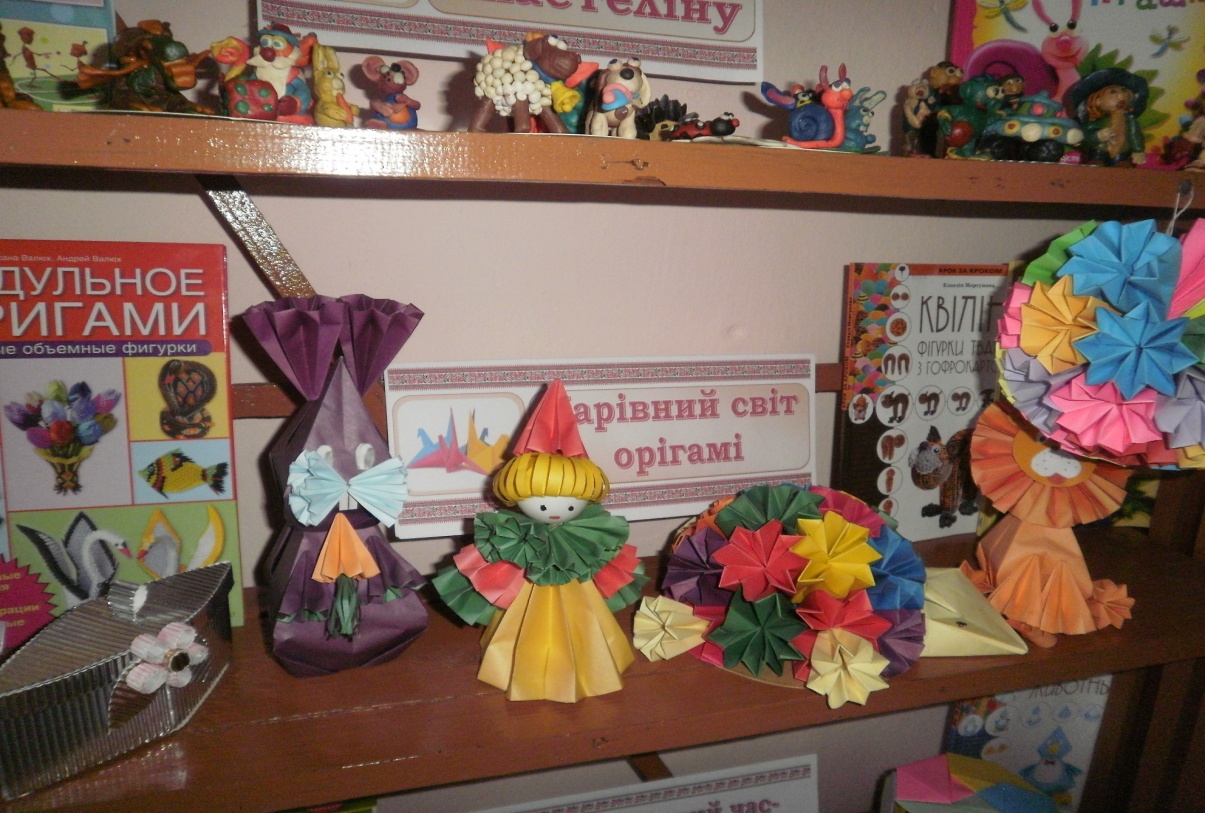 Роботи учасників клубу прикрашають полиці бібліотеки
Разом з дітьми ми знайомимося з історією виникнення різних видів ляльок - оберегів, їх значення для наших предків, та знайомимося з технікою їх виготовлення
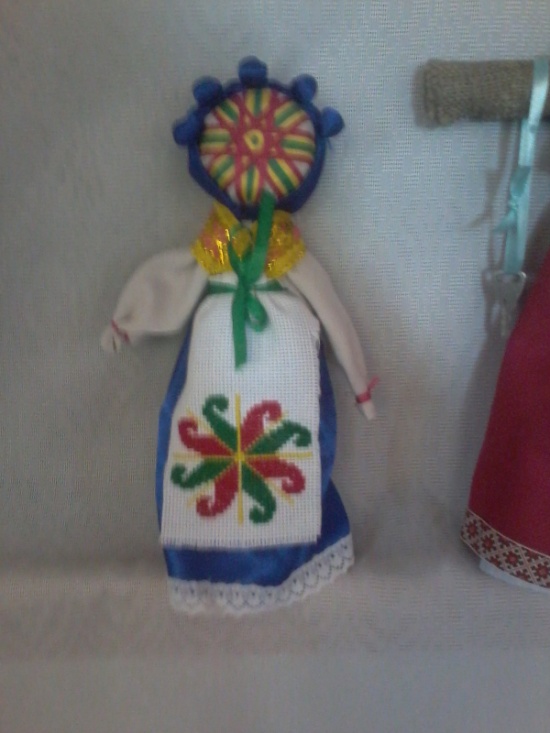 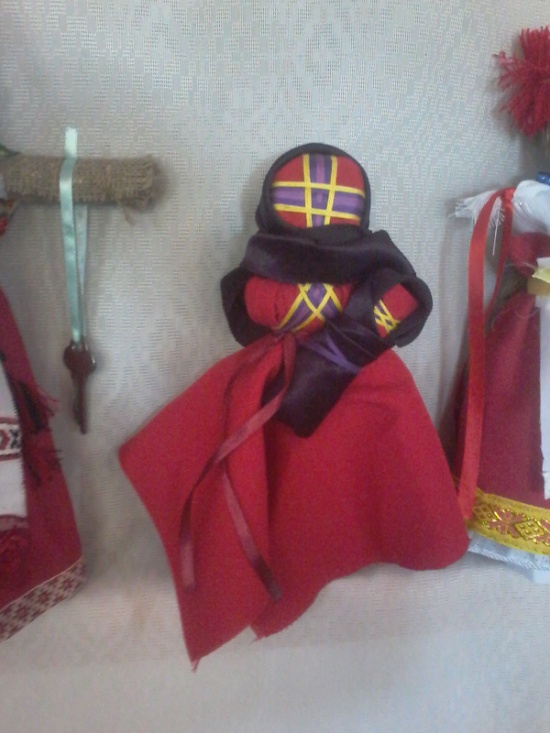 В бібліотеці проводиться ряд масових заходів, переважна більшість з них для дітей. Це ігри, вікторини, конкурси, тематичні та літературні вечори, дитячі ранки, бесіди, бібліотечні уроки.
У дитячій бібліотеці створена ігрова зона для наймолодших відвідувачів
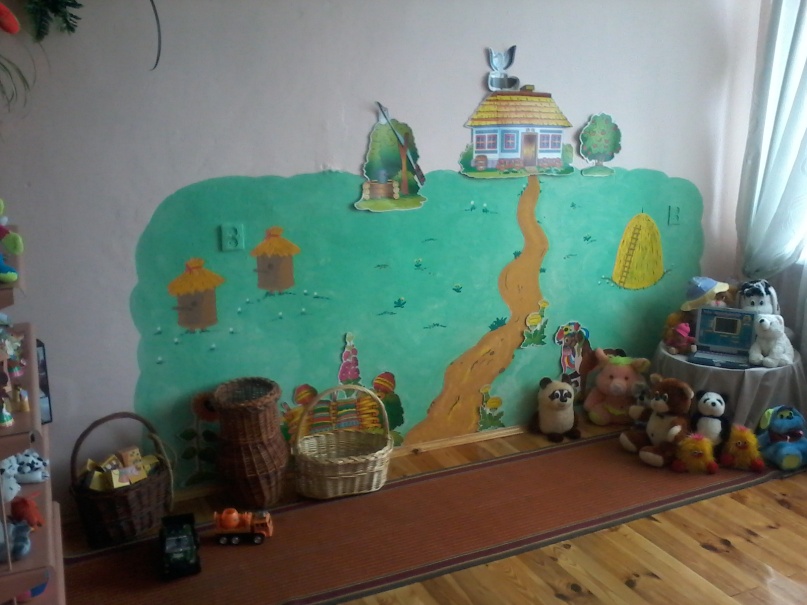 У бібліотеці проводяться тематичні вечори  для дорослих користувачів бібліотеки
Кузьмівська публічно-шкільна бібліоекка обслуговує чотири населені пункти: с.Кузьмівка, с.Яблунька, с.Волоша, с.Підгірник.
Книжковий фонд налічує більше 20 тисяч примірників , в тому числі періодичні видання і підручники.
У нас ви зможете знайти літературу на свій смак.
бібліотека співпрацює з усіма підрозділами КДК у сфері культурно-просвітницької роботи
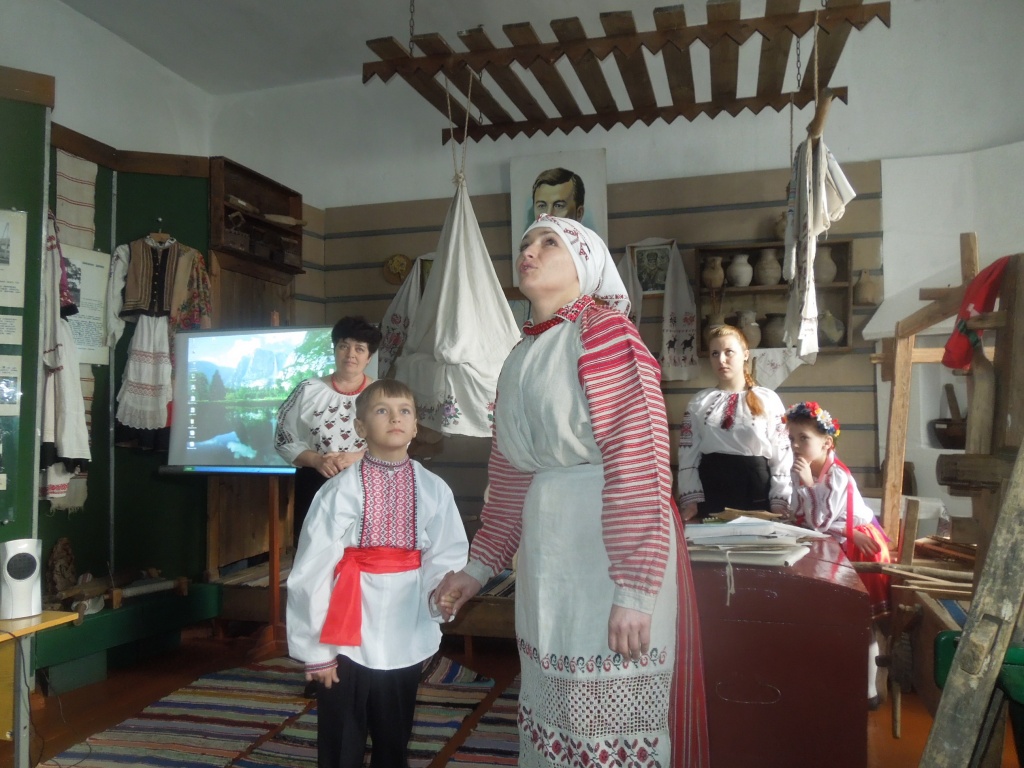 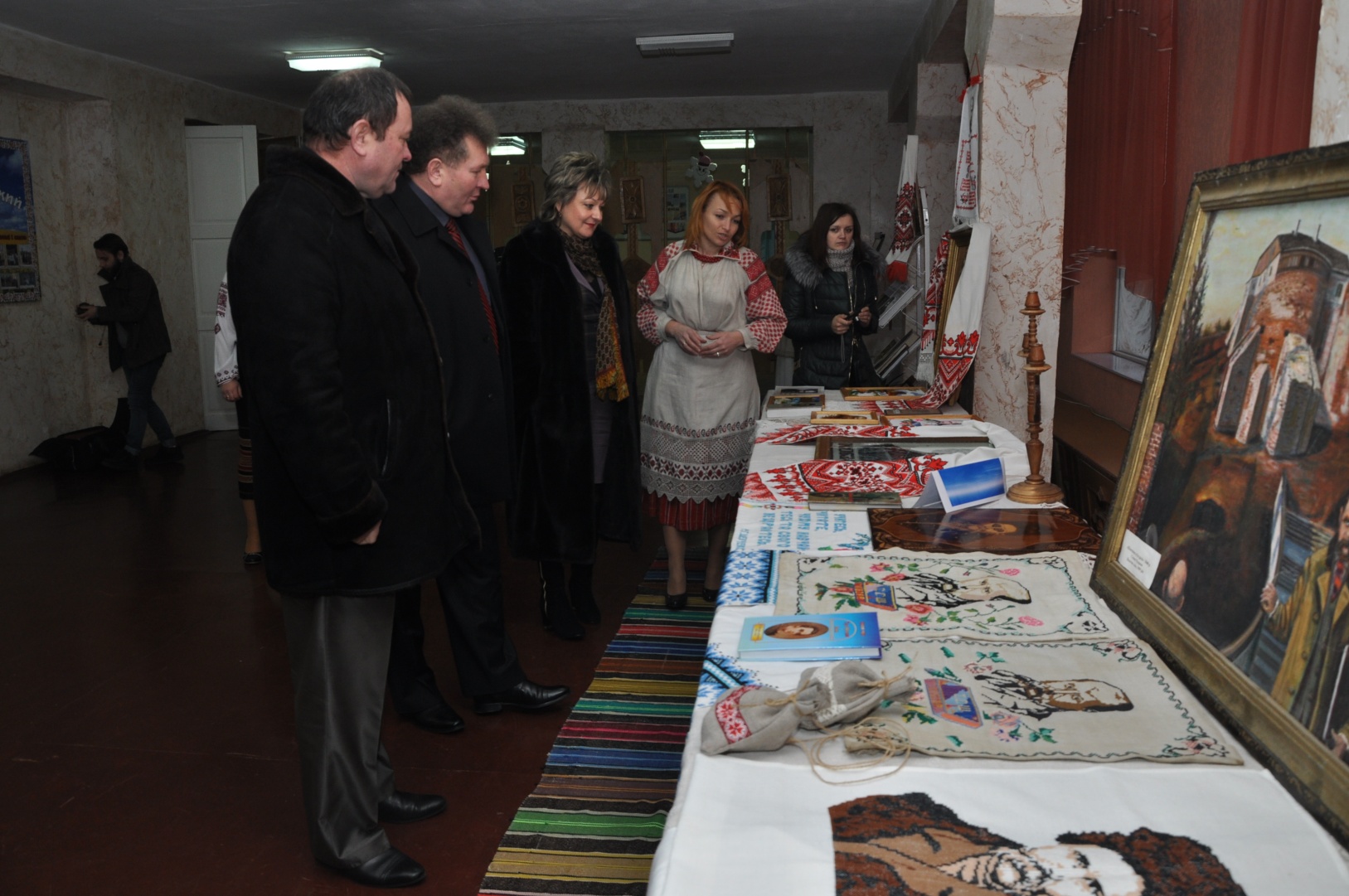 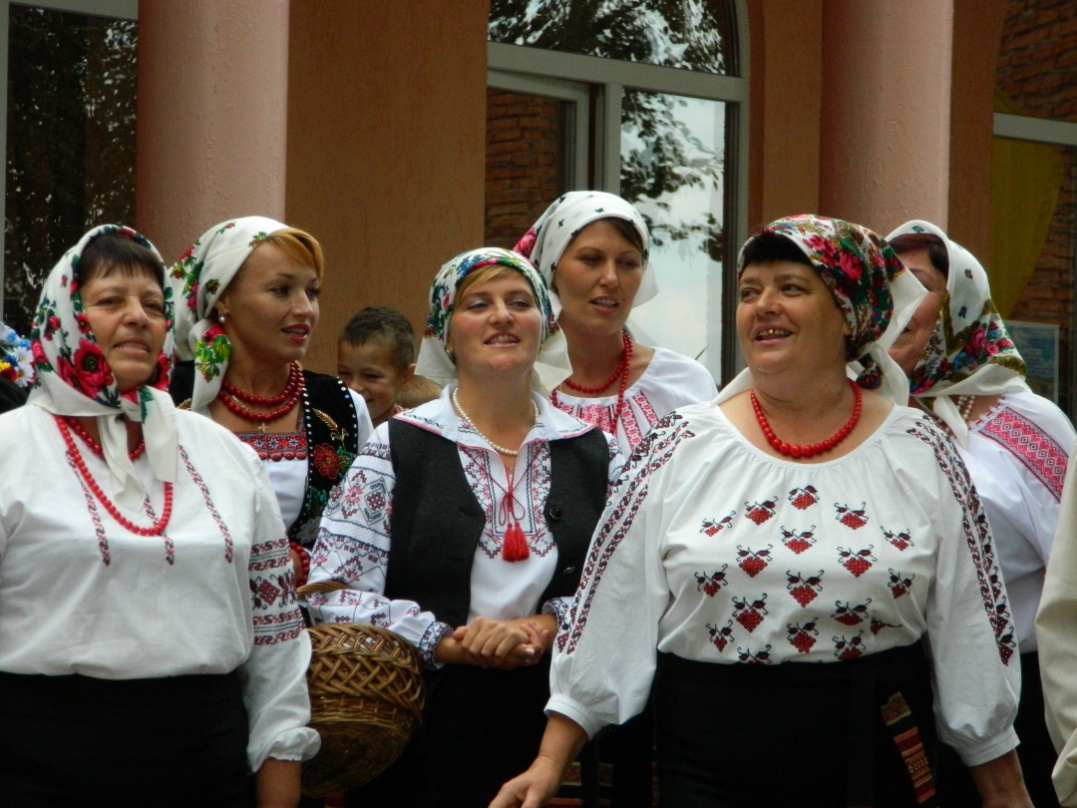 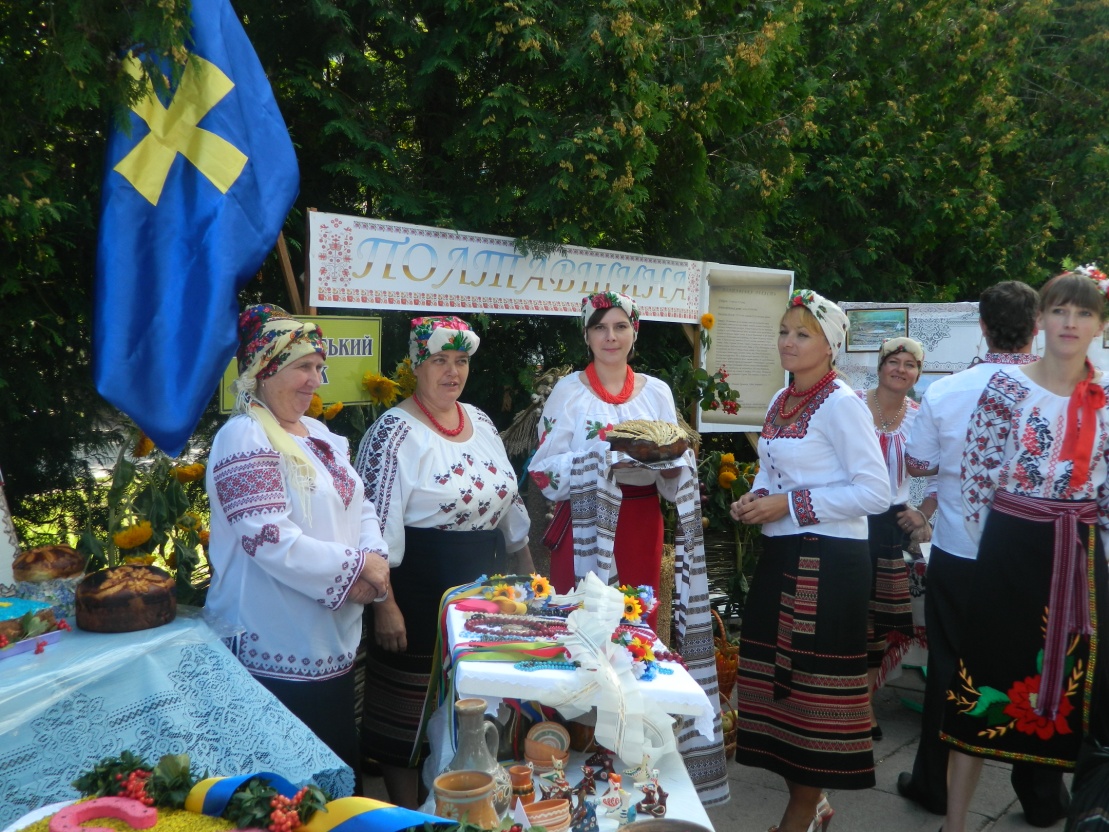 Вчись вчитися!
Бібліотека – перший крок до успіху! Стати грамотним читачем у нашій бібліотеці тобі завжди допоможе бібліотекар!
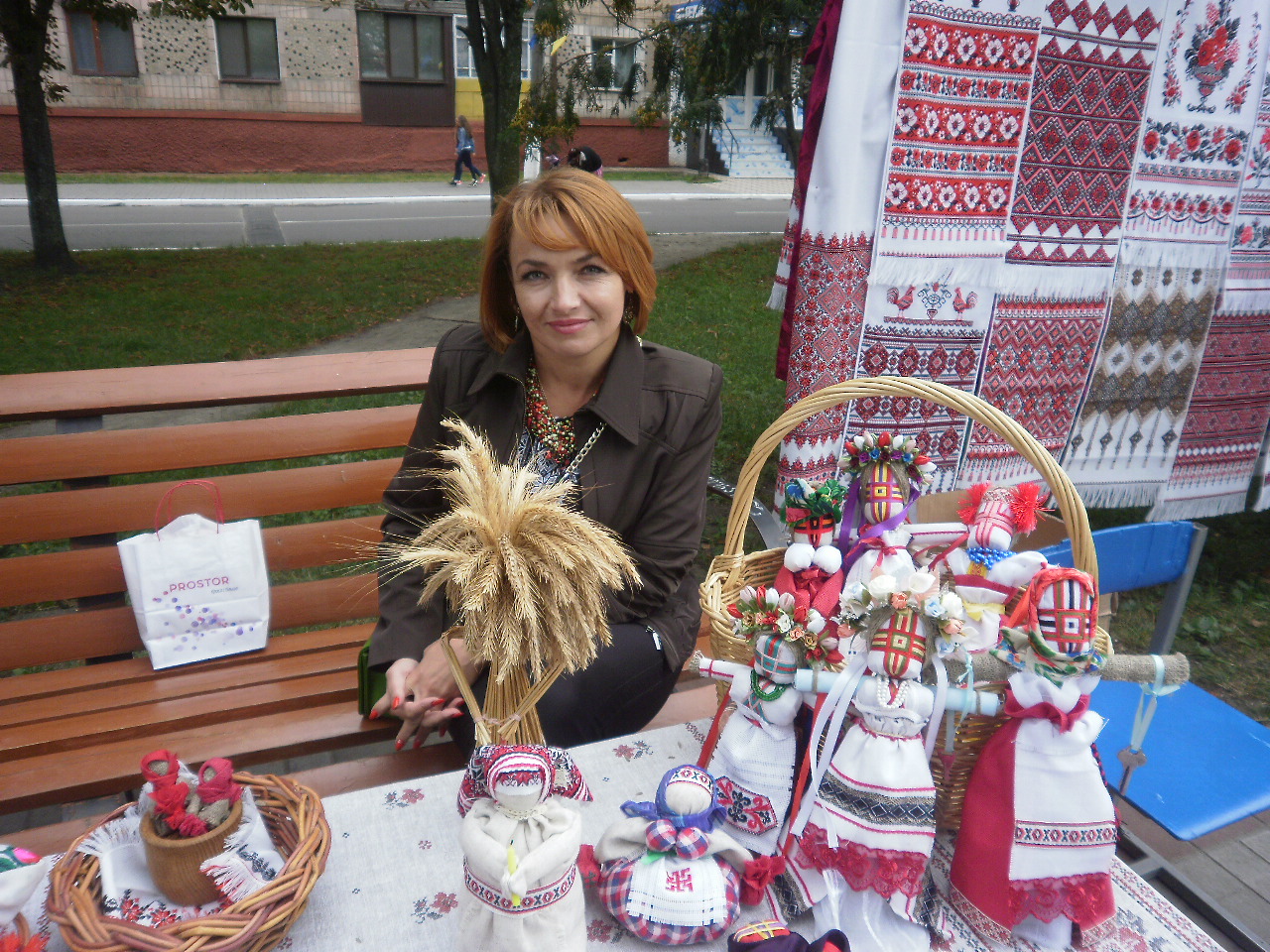 Бібліотека – це скарбниця всіх багатств людського духу
Г.Лейбніц
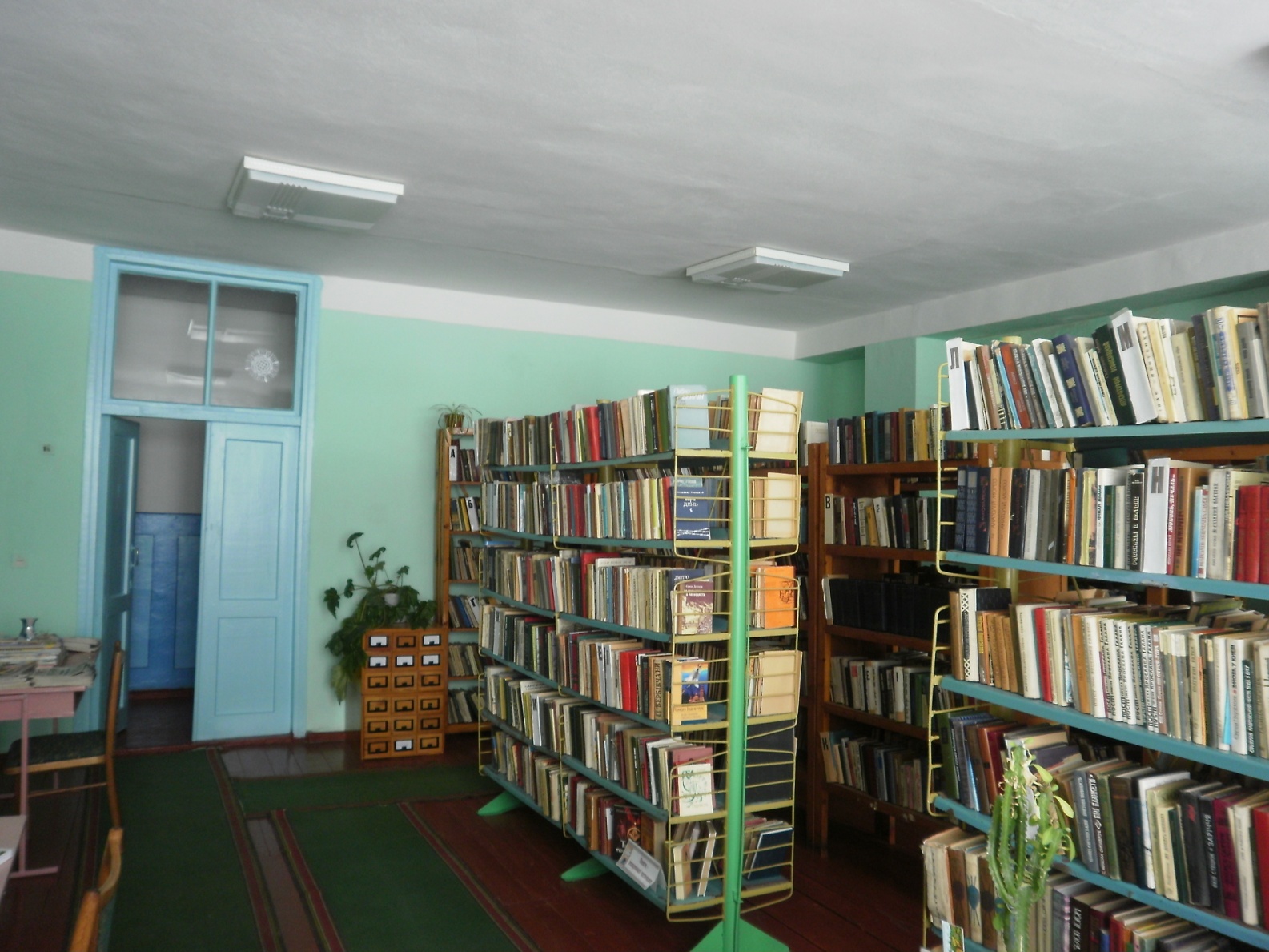 ДЯКУЮ ЗА УВАГУ!